Connecticut 
R2023 RASS Enhancement

Database User Training

Presenters: Melissa Meek
October 29, 2020
R2023
R1706 / R1616
2019
2020
2018
History
ENERGY STAR saturation
Efficiency levels
2,426 web surveys
227 follow-up on-site verification visits
Case-level raw data
Analyses
Brief training
1
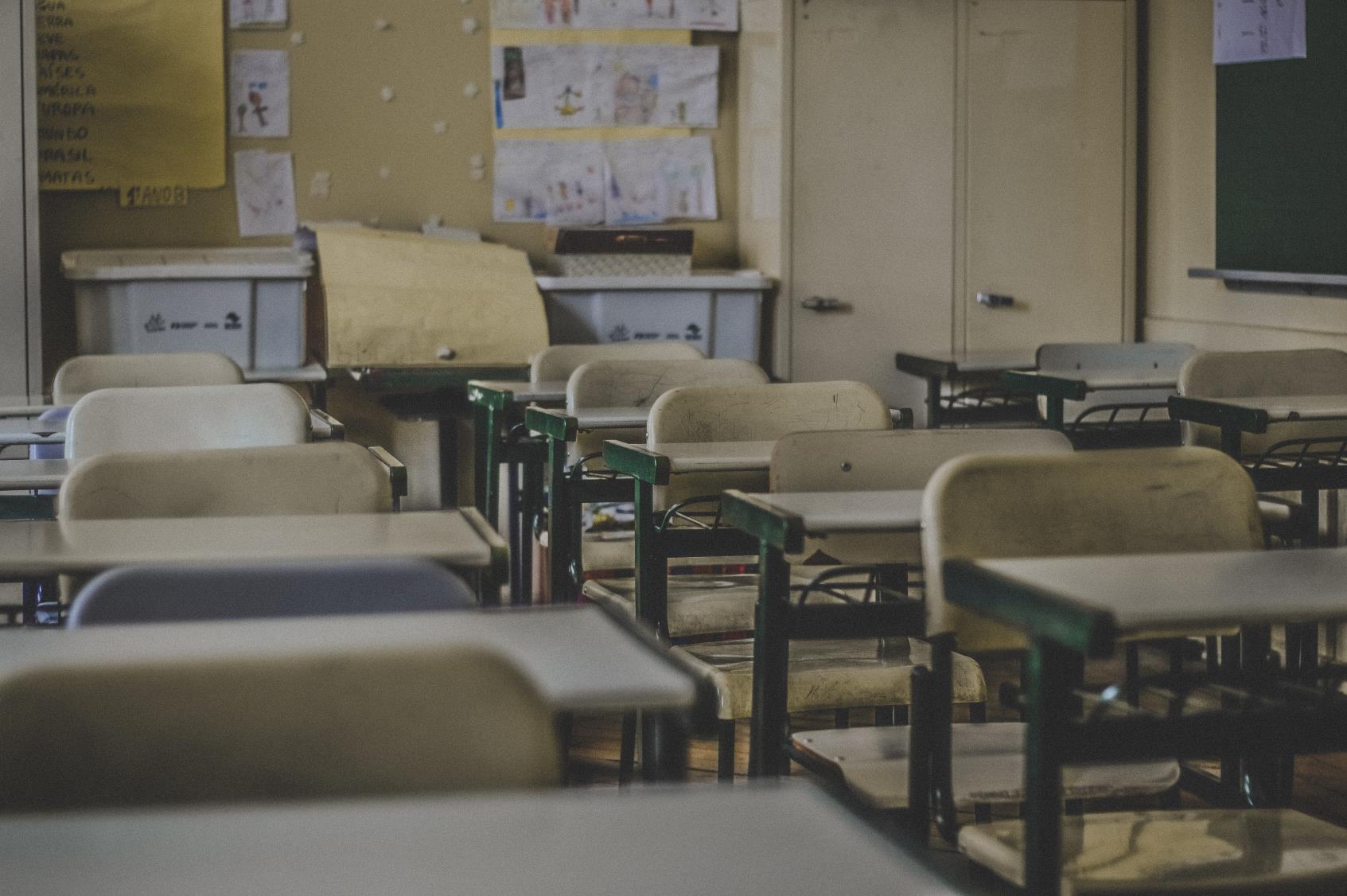 Refresher on database format
Highlight enhancements
Train users to navigate database
Today’s Objectives
2
Database Refresher
3
Database Structure
Six tabs including raw case-level data and analysis
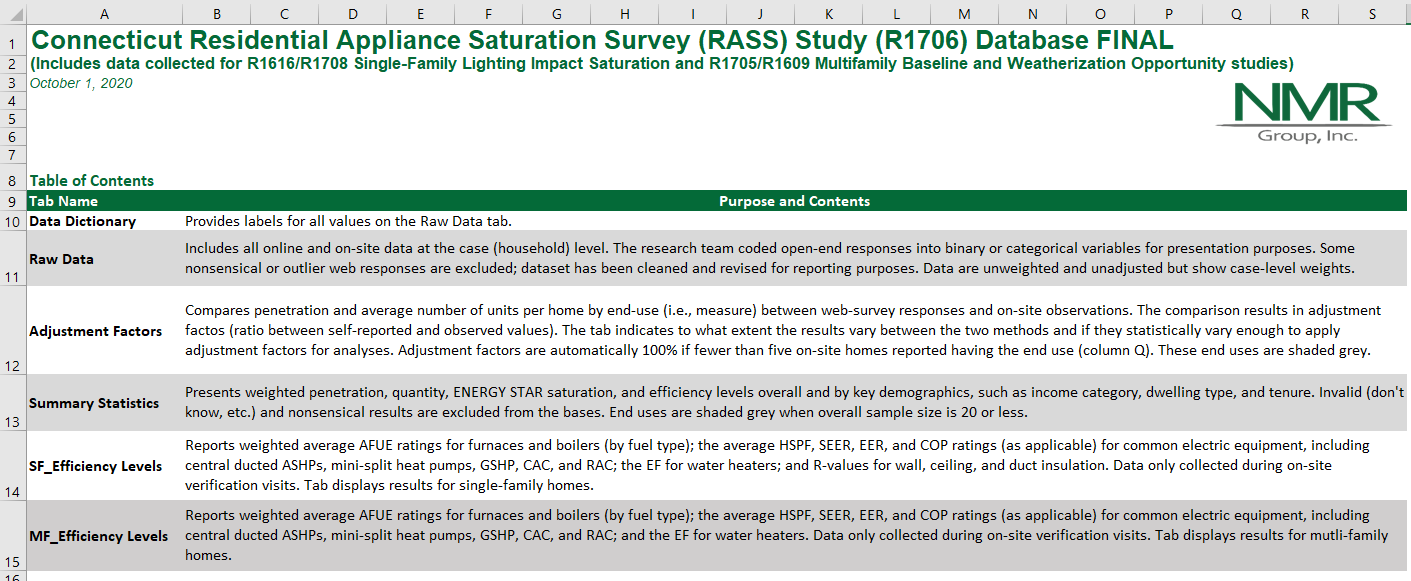 Database Structure
4
Saturation comparison of self-reports to observations
Indicators of customer knowledge 
Adjustment factors can be applied to future self-report surveys

Adjustment Factor Example
Adjustment Factors
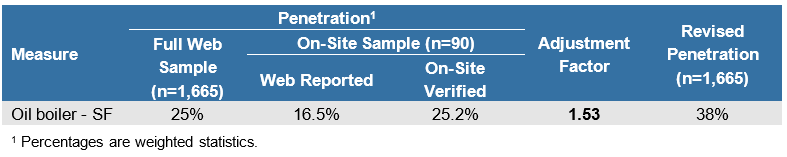 5
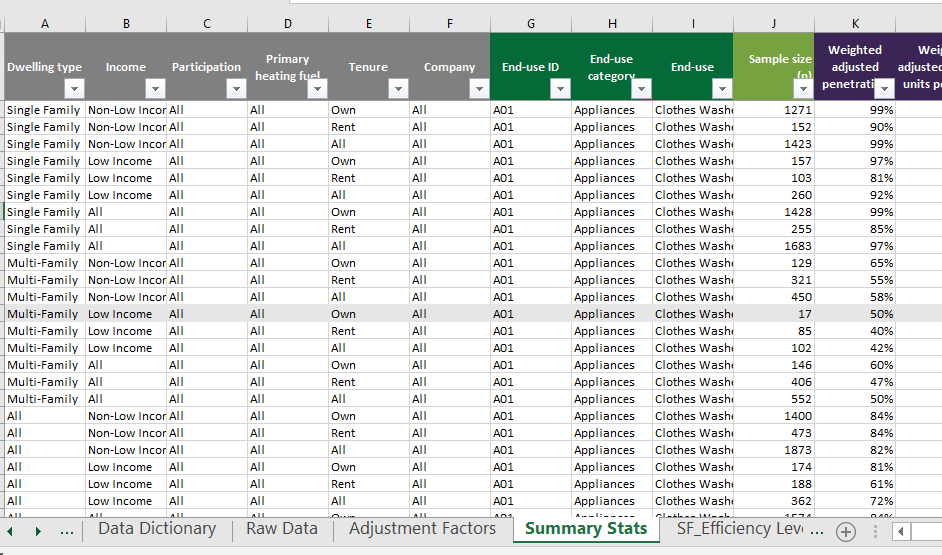 Cross-tabulations: 35 rows per measure
Statistics: Penetration, saturation, efficiency levels
Grey fill = low sample size
Summary Statistics Tab
6
Efficiency Levels Tab
Tab with estimates of overall average efficiency estimates
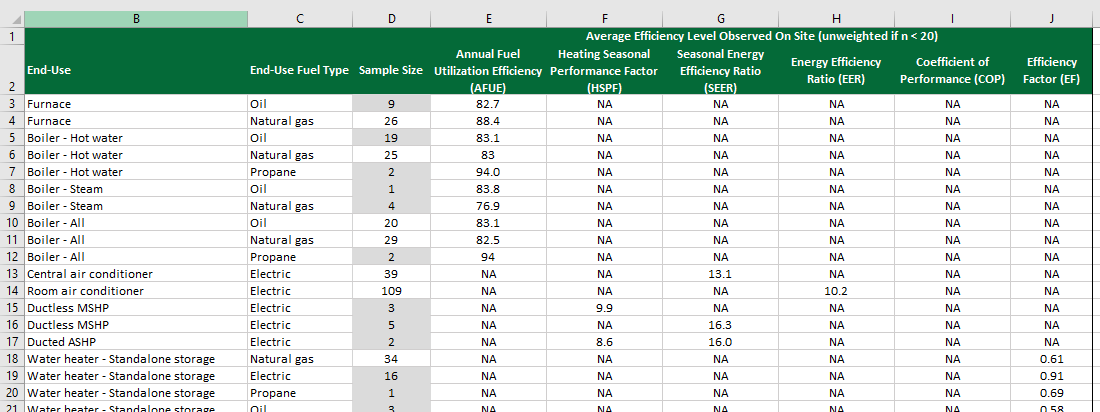 Database Structure
7
Penetration reported in the web survey
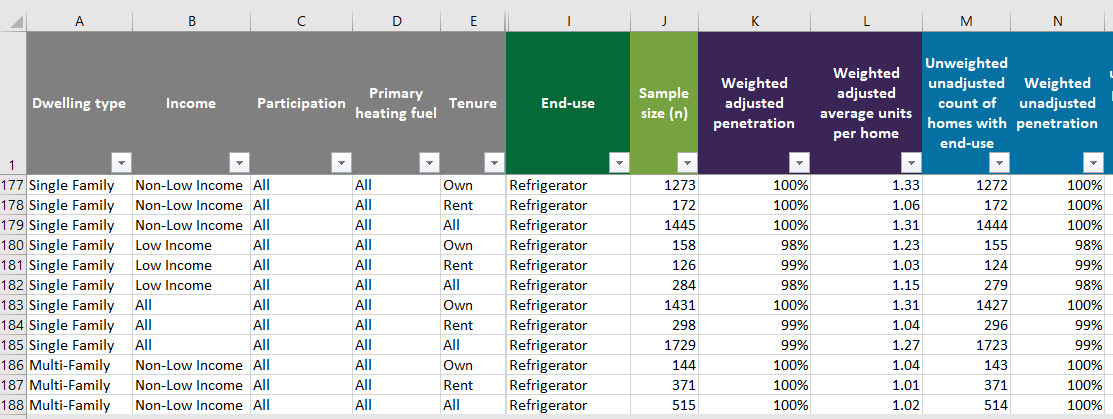 Penetration after adjusting for on-site results
8
Quantity bins reported in web surveys 
(e.g., what percentage of homes have 2 clothes dryers?)
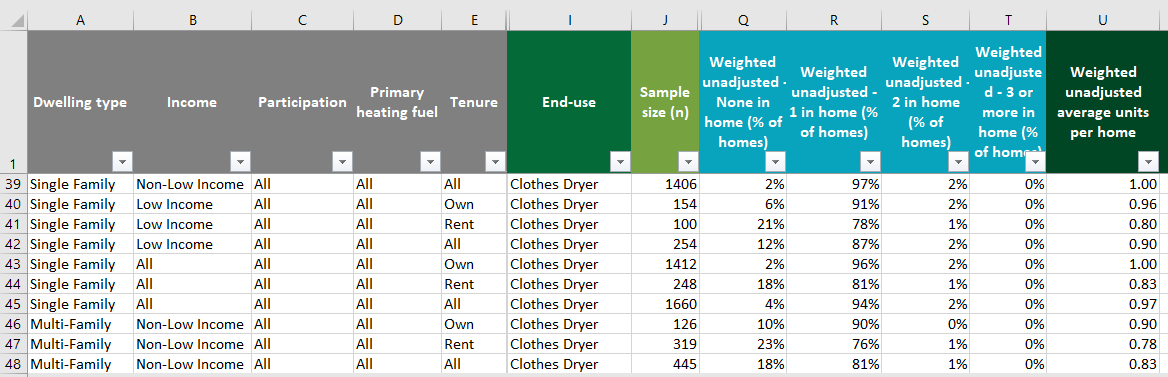 Average quantities reported in web surveys
9
Database Enhancements
10
Stakeholders expressed interest in additional functionality and analysis during R1706 presentation:
ENERGY STAR saturation
Cross-tabulated efficiency averages

Ongoing goal in coming years: Keep database current and useful
R2023 Background
11
Counts of homes visited and quantities found
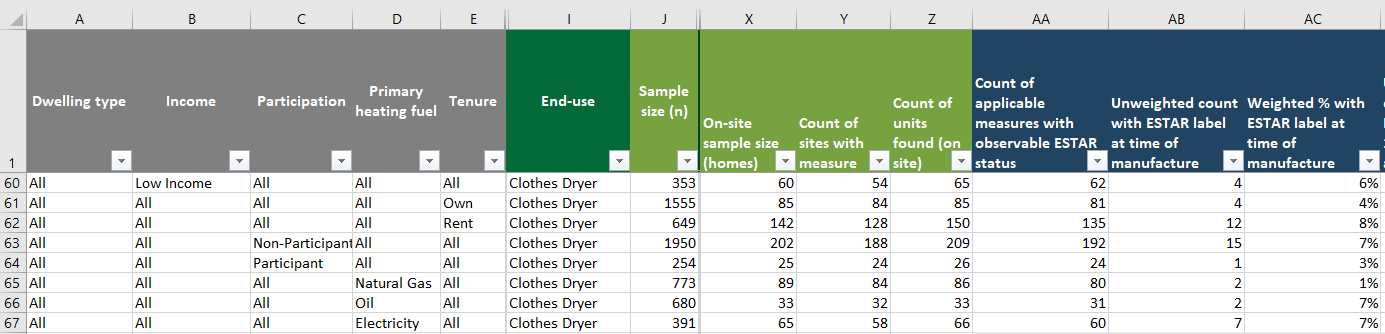 Overall ENERGY STAR saturation
i.e., percentage of units found with ESTAR label
12
ENERGY STAR saturation by age
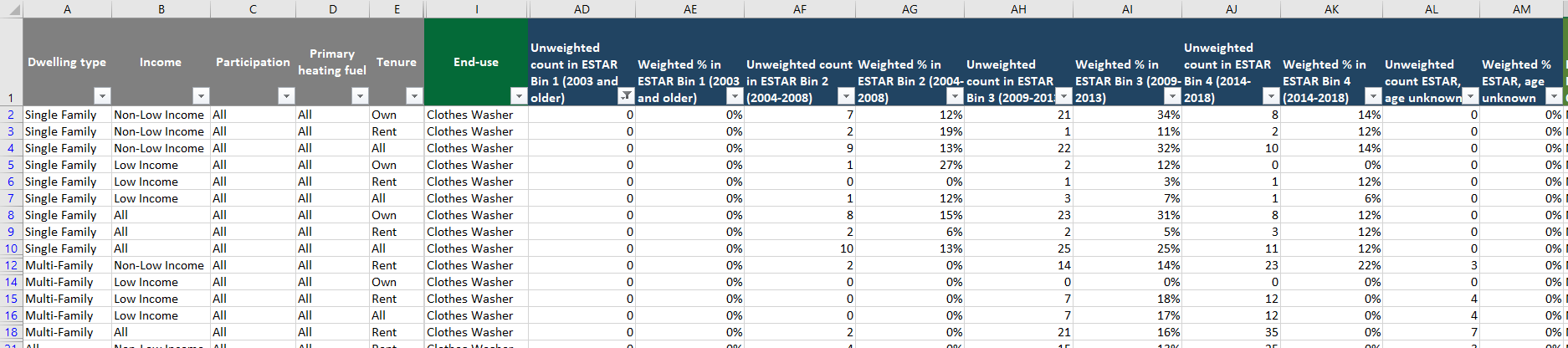 Use 4 age “bins” (i.e., ranges)
Percentage of units on site with ESTAR label and manufactured in <bin>
Unknown ages shown, too
13
Average efficiency or consumption, split by sector
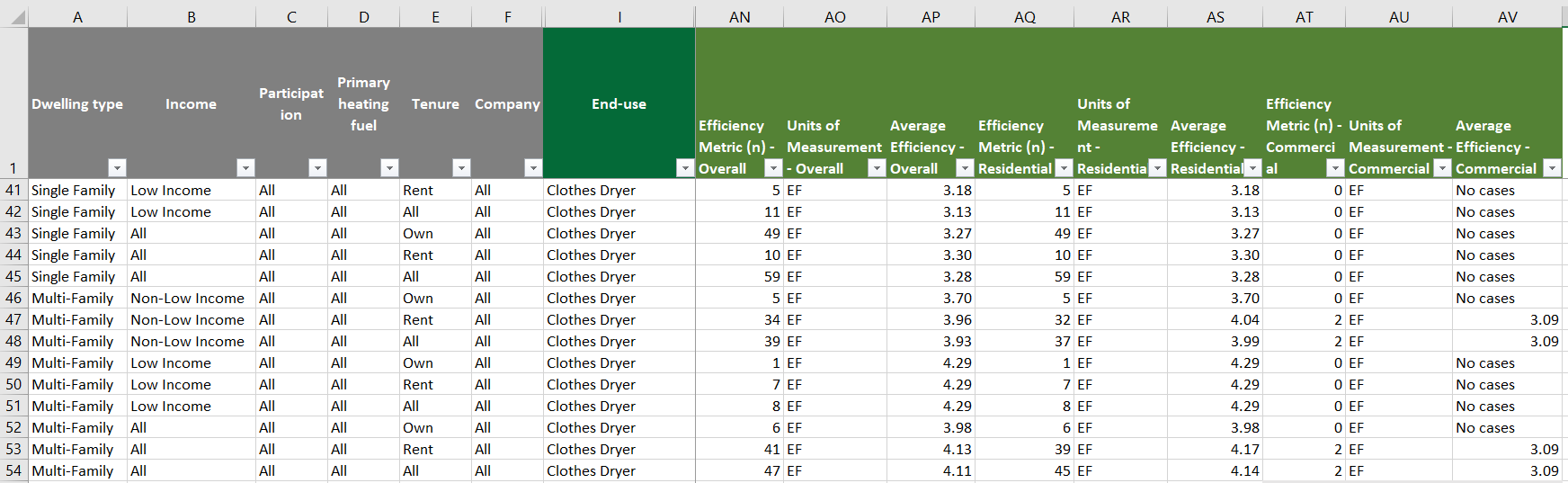 14
Why so many grey rows?
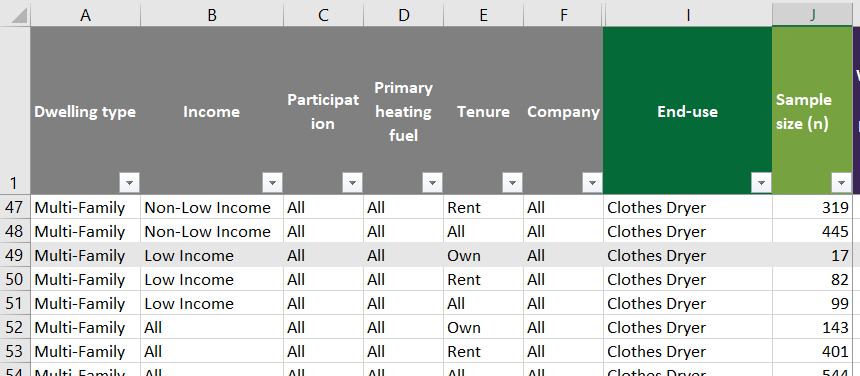 Few respondents in demographic group
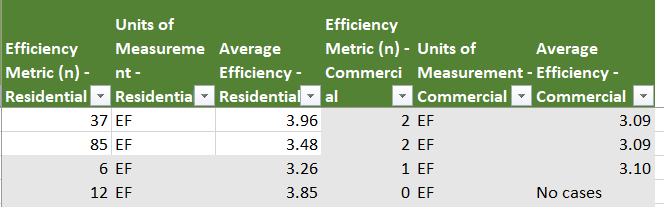 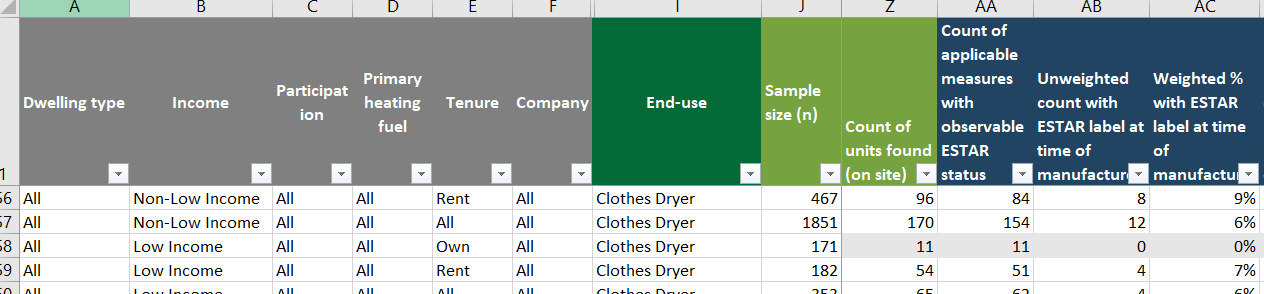 Few units found on site
Few units of type
15
Further questions?
Melissa Meek 
Project Manager
NMR Group, Inc.
Phone: 617-544-2024
mmeek@nmrgroupinc.com
Matthew Woundy
Research Analyst 
NMR Group, Inc. 
Phone: 617-544-2023
mwoundy@nmrgroupinc.com
Contacts
16